Организация медицинской помощи детям  с неврологическими заболеваниями
Главный внештатный детский невролог МЗ РК, д.м.н., заведующая кафедры неврологии НАО «МУА»
относительная стабилизация количества пациентов с ЦП и эпилепсией
Время наращивать качественный потенциал врача детского невролога! 
ПОВЫШЕНИЕ КВАЛИФИКАЦИИ, ИМЕЮЩИХСЯ КАДРОВ!!! 
ПРАВИЛЬНОЕ ОПРЕДЕЛЕНИЕ КОМПЕТЕНЦИЙ!!
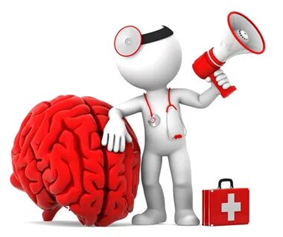 Медико-демографические показатели
- Самая высокая заболеваемость в возрастной группе от 1 до 14 лет. 
Заболеваемость эпилепсией  2 : 1000 (36%) детского населения;
Церебральным параличом 6:10 000 (24%);
Другие нарушения нервной системы 3:1000 (33%)!!!!! 
Орфанные и инфекционные заболевания 7%
Подострый склерозирующий панэнцефалит 5 случаев в 2023 году!(косвенный показатель охвата вакцинацией от кори)
Нозологическая структура стационарной помощи
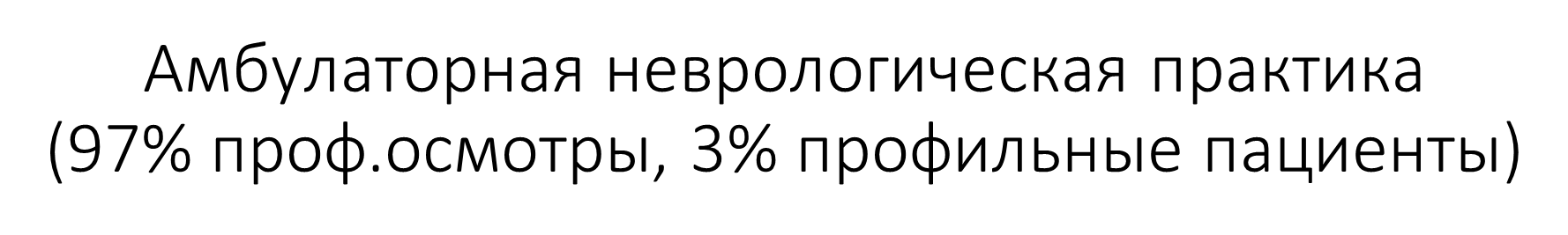 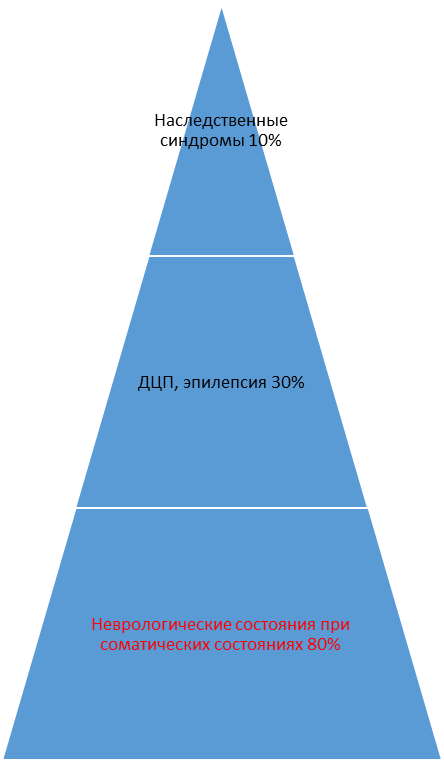 педиатрия
неврология
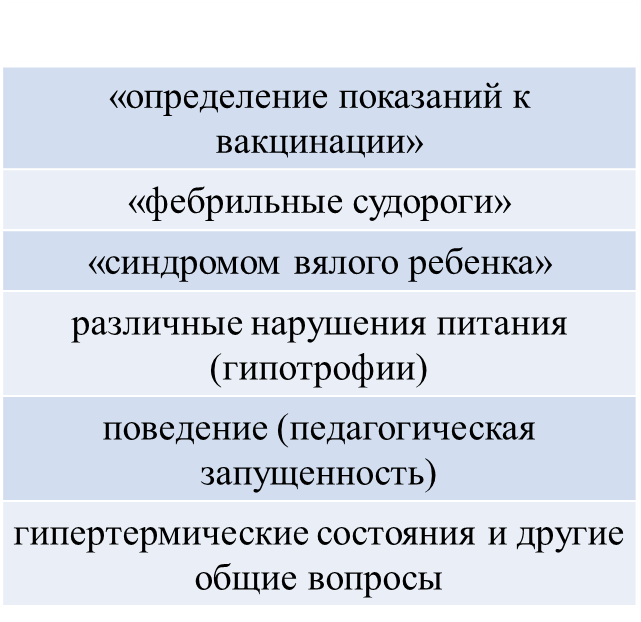 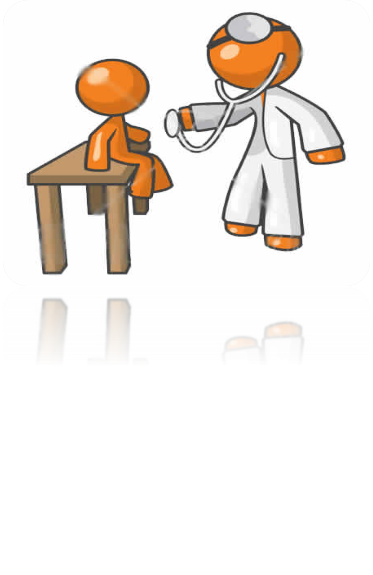 Следствие данного подхода
пациенты остаются не полноценно осмотренными, в некоторых случаях из-за большого количества пациентов обще педиатрического профиля квалификация специалистов неврологов падает и появляются разные субспециальности, такие как эпилептологи, алгологи, нейрофизиологи и тд . 
Эпилепсия это неврологическое заболевание (G 40)и составляет самую большую группу  пациентов и диспансерного наблюдения и по заболеваемости и этими пациентами должны заниматься неврологи, а не отправлять их к эпилептологам, так как эпилептологи это те же самые неврологи, только сидящие , как правило в частных центрах, деятельность которых не всегда регламентируется государственными НПА и трудно контролируется. И это за частую создает много проблем, особенно в части обеспечения лекарственными средствами по перечню АЛО ( противосудорожными препаратами и др). 
Проведение не обоснованных обследований (МРТ, ЭЭГ мониторинг, НСГ и тд), высокоспециализированные обследования назначаются не неврологами (логопеды, психологи, специалисты интегрированной медицины, нутрициологи)
Использование сомнительных методов лечения (хиджама, ТМС, ТУС, коррекция атланта, остепатия и т.п)
Большое количество «визитеров-врачей» соседних республик (Узбекистан, Кыргызстан, Россия) методы лечения, которых не соответствуют казахстанским и международным протоколам и рекомендациям.
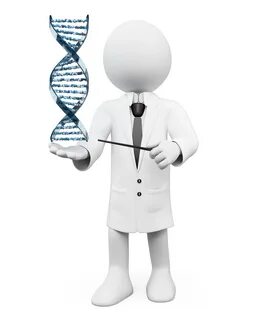 ОСНОВНЫЕ НАПРАВЛЕНИЯ ОБУЧЕНИЯпроведение семинаров, мастер-классов по перинатальной неврологии, стандартизированной оценке функционального статуса, диагностике, введению, мониторингу эффективности применения патогенетической терапии в регионах детей с эпилепсией и нервно-мышечными заболеваниями.организация совместных международных консилиумов с привлечением коллег из ближнего и дальнего зарубежья (лечащий врач с региона, республиканский специалист, пациент) .практические занятия по проведению спинно-мозговых пункций, применению шкал функциональной оценке неврологического статуса, проведения вентиляционной поддержки мешком Амбу.Следует сделать акцент на нейроинфекционной и аутоимунной патологии, а также принципам ухода за пациентами с неврологическими заболеваниями(введение критериев паллиативной помощи)
Материально-техническое оснащение  на примере МРТ
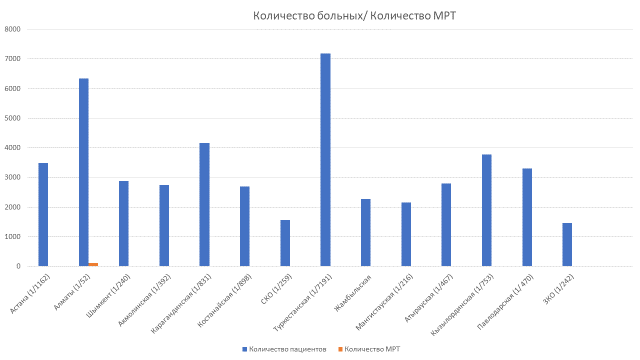 Япония 1/20.000; США 1/25.000; Германия 1/30.000( www.statista.com  Conor Stewart Apr,14, 2022)
Следует научиться эффективно пользоваться, имеющейся технической базой в педиатрической практике!!!
Научно-образовательная деятельностьвыполняется национальная программа внедрения персонализированной и превентивной медицины в РК по задаче «Генетические эпилепсии среди детей казахской популяции», 2021-2023 гг – изучены особенности фармакогенетики основных АЭП в казахской популяции, готовятся рекомендации
 проводятся выездные мастер-классы и циклы повышения квалификации врачей по эпилепсии у детей (Шымкент, Караганда, Кустанай) нервно-мышечным заболеваниям (Кустанай, Караганда, Шымкент, Семей, Павлодар, Алматы, Атырау, Кокшетау, Астана) (www.neuro-site.kz)
За 2023 года проведены: 
Международный семинар по нейроинфекции на базе МГДБ№3 г.Астана, январь;
Совместный  с EPNS международный семинар по перинатологии на базе МДГБ №2 г. Алматы (март)
Международный образовательный курс по оценке развития детей до 6 месяцев с приглашением Криста Айшпелер, Алматы (февраль)
Международный семинар по мышечной биопсии, Астана, май 2023г 
Ежемесячно проводятся заседания экспертно-консультативного совета  с международным участием на базе НАО «МУА»
  Проводятся ежегодные Республиканские конференции с международным участием (ICNA, EPNS) – 28-29 сентября 2023
Международный Экспертный совет по ведению СМА с участием экспертов Европы и Центрально-азиатских стран- 30 сентября -1 октября 
В первые в мире обсужден вопрос персонифицированной терапии пациентки с эпилепсией с мутацией в гене CYFIP2 – 4-8 октября 2023 года
Увеличивается количество публикации казахстанских врачей-исследователей
Проблемы, пути решения, краткосрочный план работы на 2023 год
Внедрены в практику инновационные методы лечения пациентов со СМА и ДМД во все регионы Казахстана, в том числе генная терапия СМА.
По результатам деятельности ЭКС было всего обсуждено 456 пациентов из них со спинальной мышечной атрофией 185 (что составляет 47% всех диспансерных по шифру  G12). 
Из них 70  пациентам рекомендован нусинерсен, 14 пациентов получили онасемноген абепарвовек (золгенсма), 47 рекомендован рисдиплам. 
По Мышечной дистрофии Дюшена обсуждено 188 пациентов (что составило 35% из всех находящихся на диспансерном наблюдении) из них получают Аталурен – 31 (3 пациентов потеряли амбулаторность на препарате, 2 назначен препарат в неамбулаторной стадии, 11 ожидают динамической оценки, также отмечались перебои получения препарата, Этеплирсен-21 ( 6 в ранней неамбулаторной стадии, 8 амбулаторные), Голодирсен -11 и касимерсен-6
ВНЕДРЕНЫ И ИСПОЛЬЗУЮТСЯ ВСЕ ИЗВЕСТНЫЕ В МИРЕ ПРЕПАРАТЫ ДЛЯ КОРРЕКЦИИ НМЗ!!!!
РЕГУЛЯРНО ПРОВОДИТСЯ МОНИТОРИНГ ЭФФЕКТИВНОСТИ ДАННОЙ ТЕРАПИИ
САМЫЙ БОЛЬШОЙ ОПЫТ ЛЕЧЕНИЯ НМЗ В СТРАНАХ ЦЕНТРАЛЬНОЙ АЗИИ
Вызовы сегодняшнего дня:
Как стать детским неврологом в Казахстане? практическое отсутствие преподавателей по детской неврологии!!!!!!
согласно ГОСО 30% уделяется на детскую неврологию в программе по подготовке резидентов, изменился подход к образованию педиатров в Казахстане -10 лет без педиатров) ВОПРОС ИЗМЕНЕНИЯ ГОСО ПО СПЕЦИАЛЬНОСТИ НЕВРОЛОГИЯ В ТОМ ЧИСЛЕ ДЕТСКАЯ ОБСУЖДАЕТСЯ ДАВНО (ДАНЫ РЕКОМЕНДАЦИИ КОП по специальности «НЕВРОЛОГИЯ» ПО РАЗДЕЛЕНИЮ ДВУХ СПЕЦИАЛЬНОСТЕЙ) 
Врачей МНОГО, а специалистов НЕ МНОГО – перейти от количества к качеству медицинского образования
Коммуникационные трудности
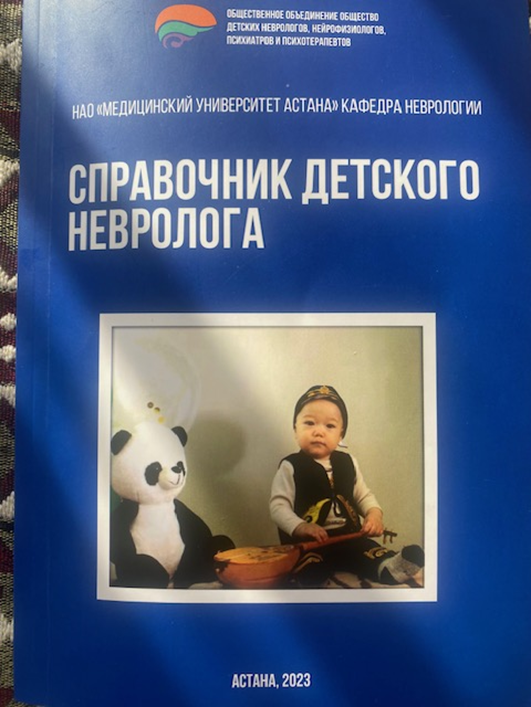 Достижения:
Проводится стандартизация диагностических и лечебных подходов с учетом принципов доказательной медицины (подано на экспертизу 6 протоколов диагностики и лечения из них 2 по орфанным неврологическим заболеваниям таким как СМА, ДМД –отложены ОКК, так как не решен вопрос включения препаратов в перечень орфанных) 
Устранение полипрогмазии и демедикализация (письмо в марте по всем УЗ снизило использование пантокальцина в 3 раза)
Создаются экспертные и мультидисциплинарные группы (например по НМЗ, реабилитации, эпилепсии)
Проводится лекарственная терапия, в том числе генная (ВПЕРВЫЕ В КАЗАХСТАНЕ И СТРАНАХ ЦЕНТРАЛЬНОЙ АЗИИ).
Самый широкий перечень лекарственных средств по эпилепсии и НМЗ для детей
Попытка интеграции между детскими и взрослыми неврологами
Разъяснительная работа среди населения(интернет конференции, работа со СМИ, родительскими сообществами)
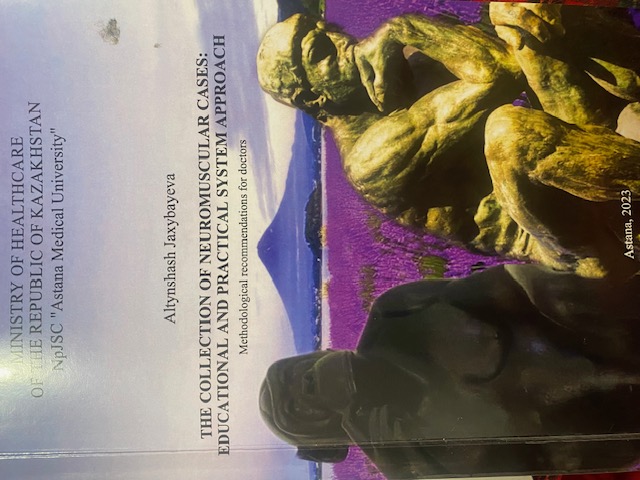 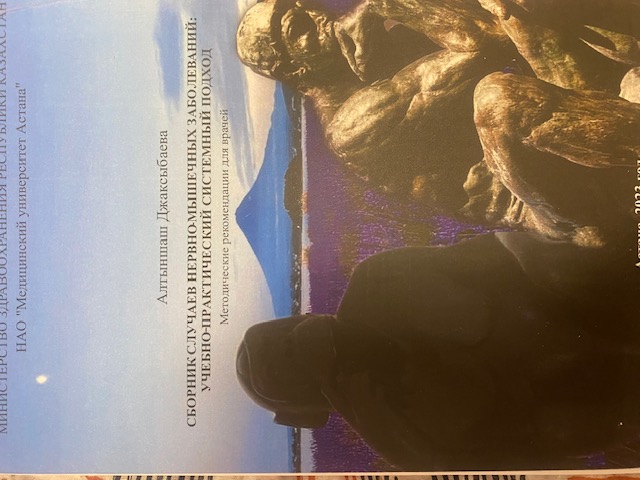 План на будущее
Цель: оплата медицинской услуги не за количество больных, а за количество здоровых
Мероприятия: 
Работа с силлабусами по детской неврологии на основе международных (совместно с EPNS) и обучение!! Удлинение программы резидентуры с 2 до 4 лет
Получить утверждение Стандарта организации помощи  по детской неврологии (интеграция всех НПА, регламентирующих помощь детям с уровня скрининга, патронажного, диспансерного, профилактического, лечебно-диагностического наблюдения) !
Стандартизация и спецификация подходов к диагностике и лечению 
Развитие доказательной медицины, «экологии медицинской помощи», а не только определение заболевания, внедрение оценки состояния с учетом МКФ (ПМПК, МСЭК)

Результат: ЧЕТКОЕ ОПРЕДЕЛЕНИЕ КОМПЕТЕНЦИИ и ЕЕ СОВЕРШЕНСТВОВАНИЕ, ЧЕРЕЗ АДЕКВАТНОЕ ОБРАЗОВАНИЕ
Спасибо за внимание!